Feedbacks
Common XFEL/FLASH Tutorial on orbit feedback operation
Raimund Kammering
Hamburg, 08.11.2019
Introduction
Much will be left out, since …
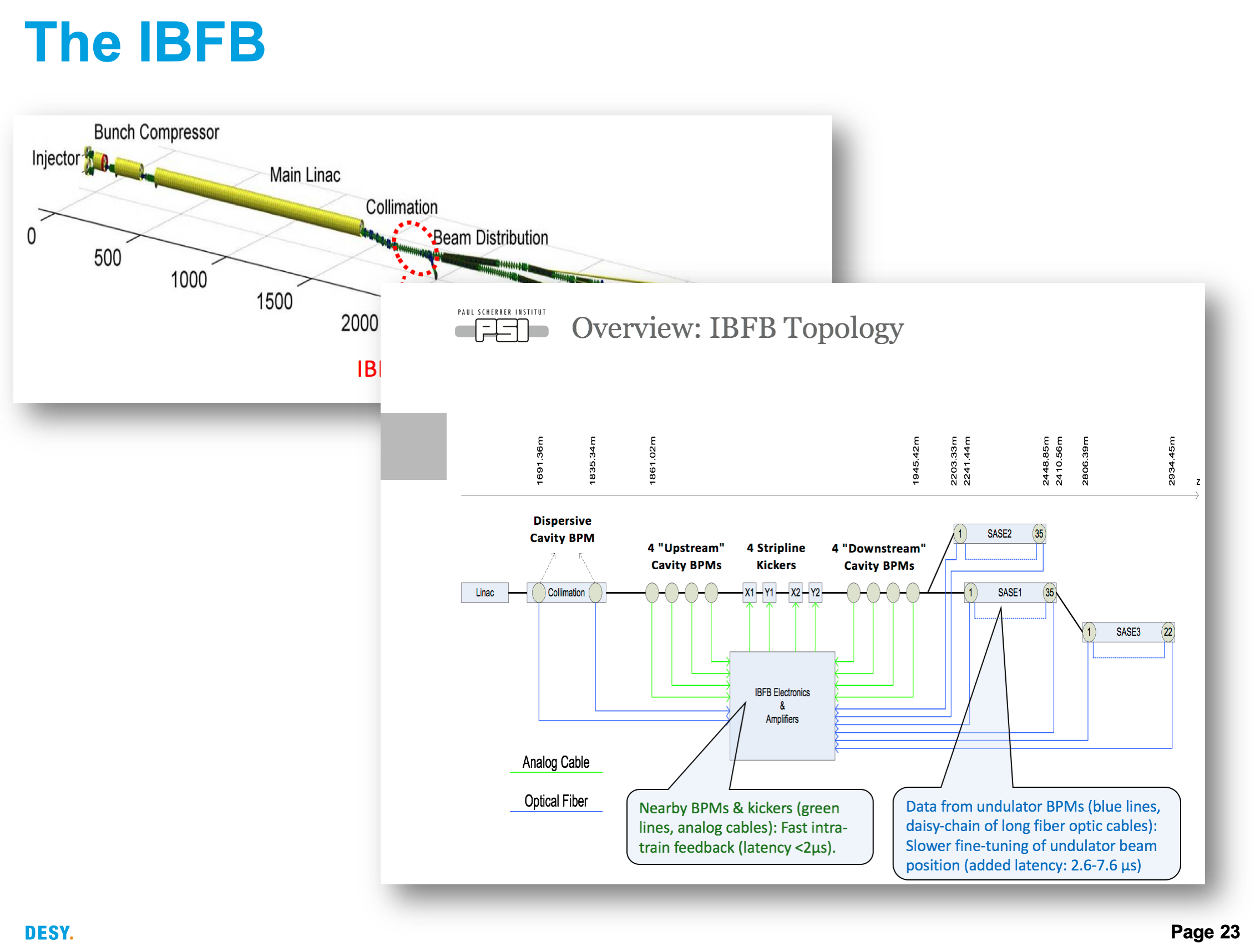 it has been covered elsewhere!
Intra Bunch Train FBs (only XFEL)


slow RF FBs (same for XFEL and FLASH)


orbit FBs basics (same for XFEL and FLASH)
see: https://flash.desy.de/training/ and/or https://xfel-wiki.desy.de/Training
but all more on the level of “what’s behind the slow FBs” and less on “how to operate the FBs”
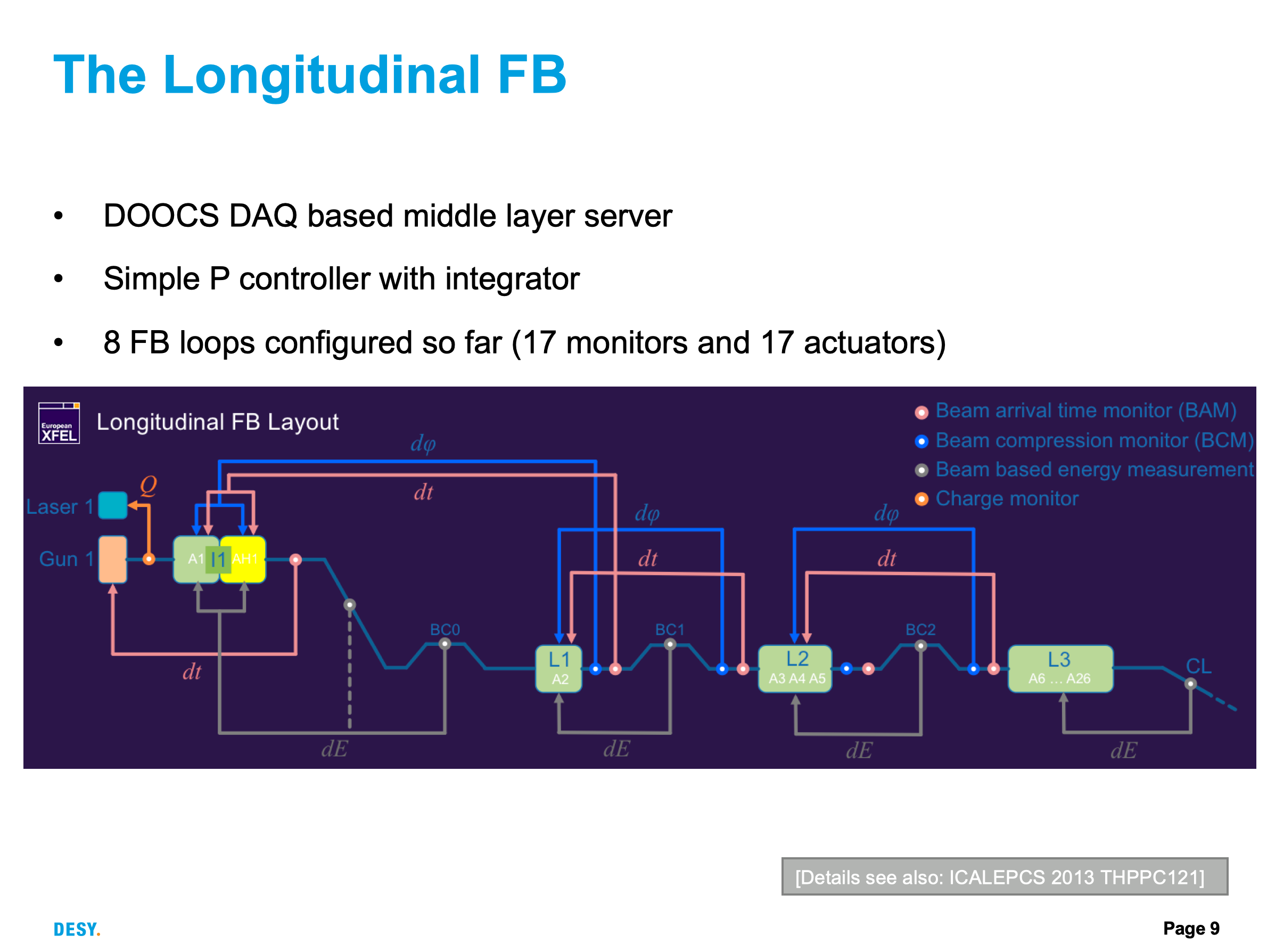 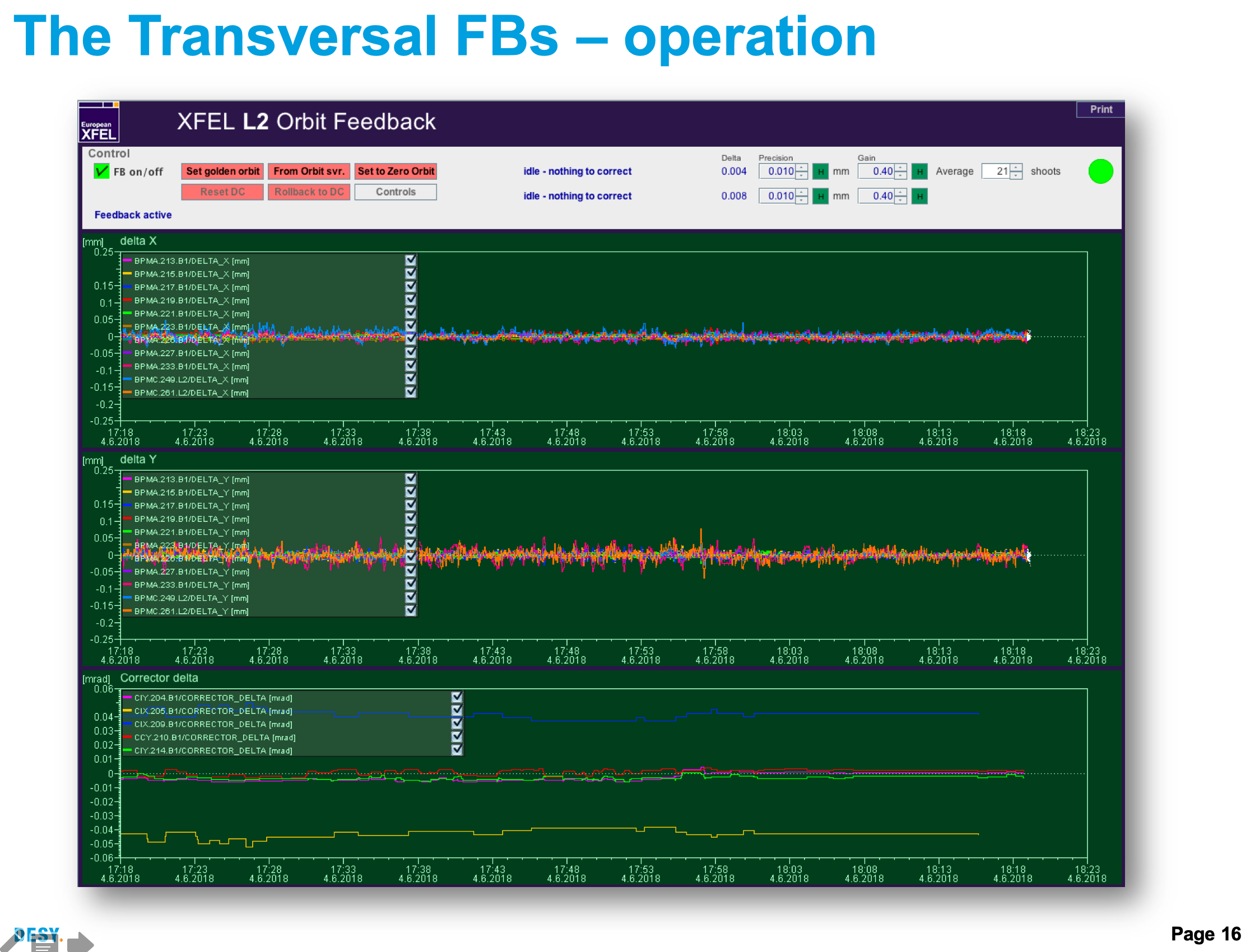 | XFEL/FLASH Operator Training | Raimund Kammering, 8’th November 2019
Introduction
the DOOCS base slow orbit FB
running the same code on FLASH and XFEL






 user interfaces are (mostly) the same
BUT some operation habits differ – later more on this
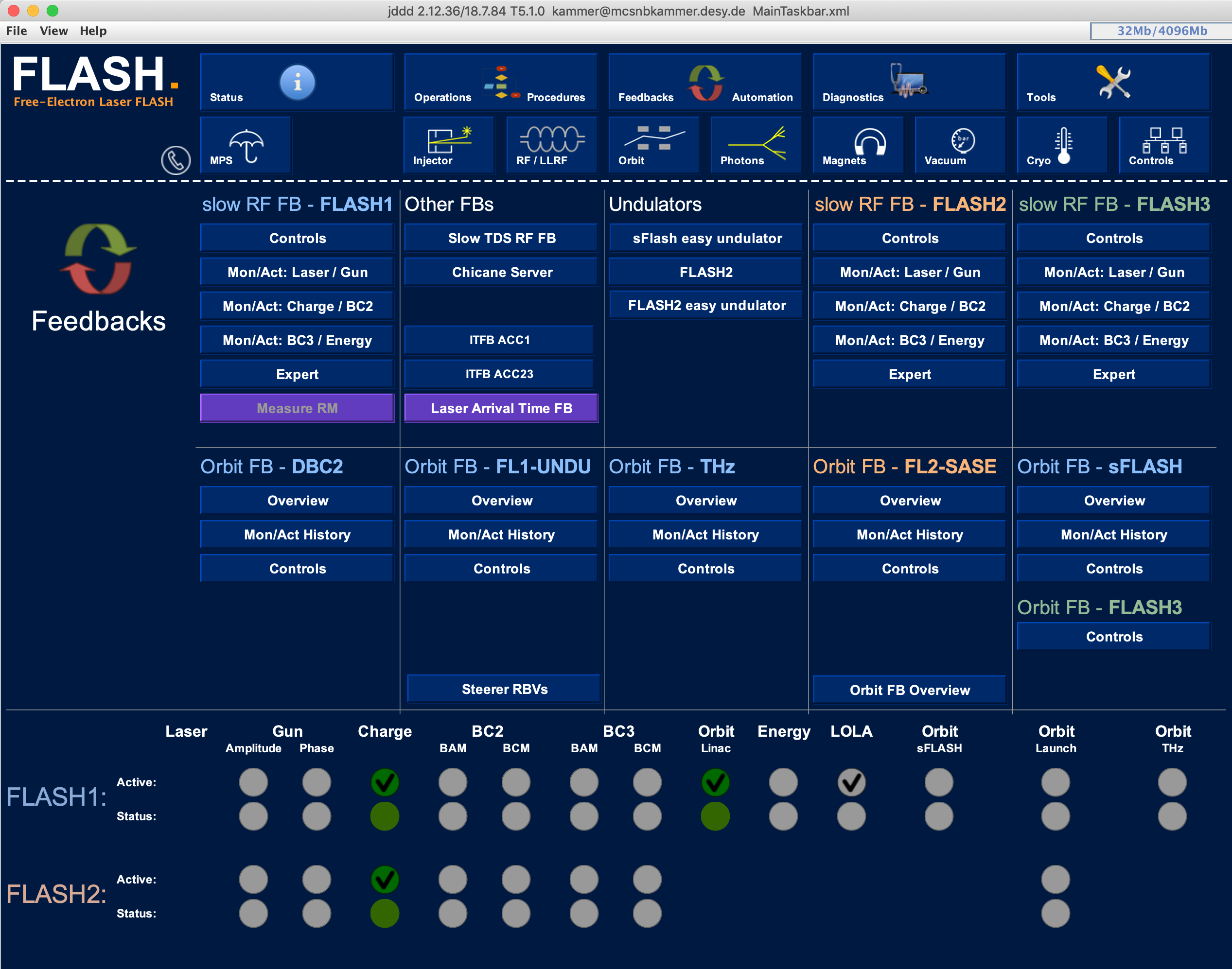 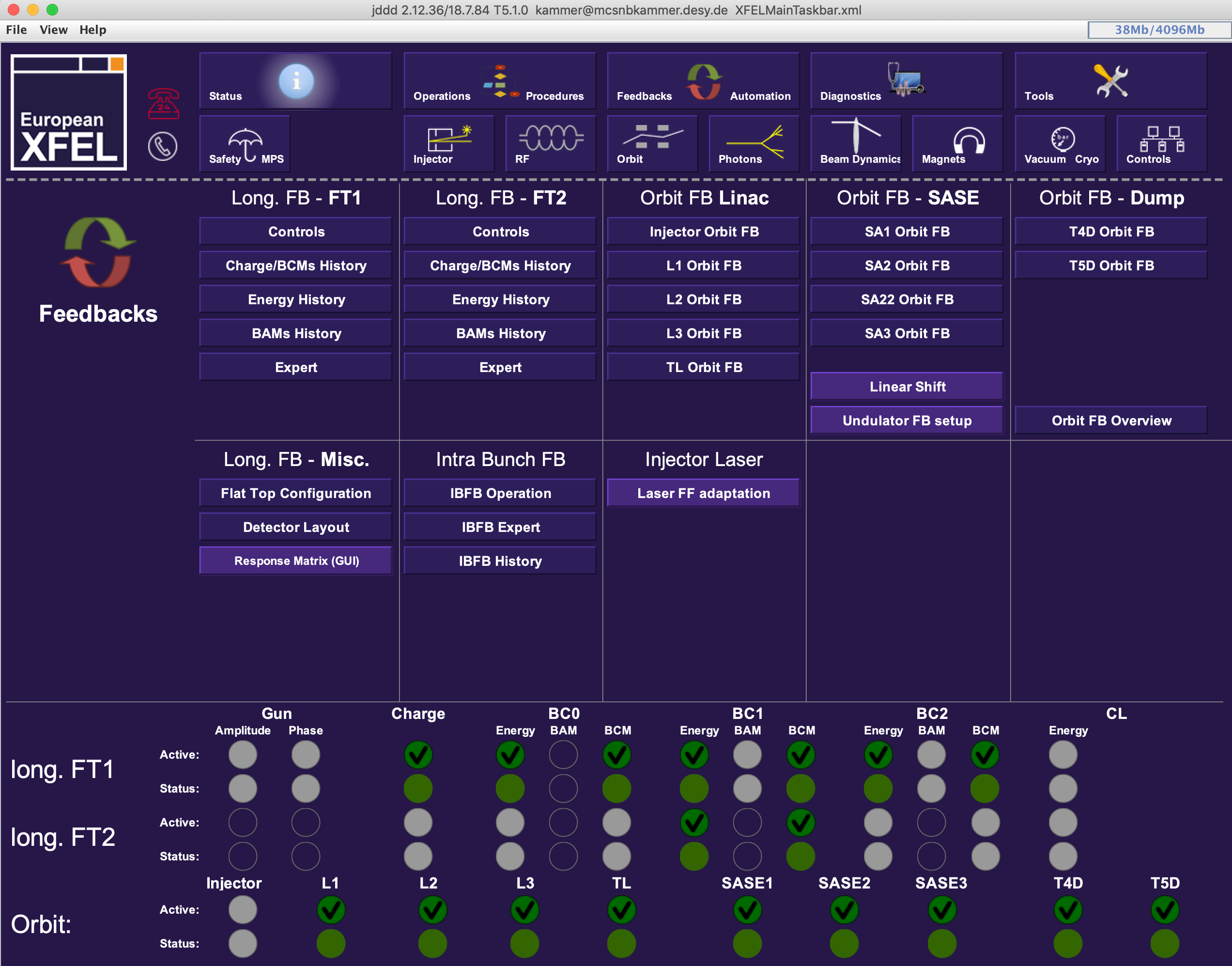 | XFEL/FLASH Operator Training | Raimund Kammering, 8’th November 2019
The Orbit Feedback at FLASH and XFEL
The Orbit Response Matrix (ORM)
FLASH
no online optic model server
 need to get ORM via measurements
XFEL
very good online optics model
 all ORM from server
| XFEL/FLASH Operator Training | Raimund Kammering, 8’th November 2019
The Orbit Feedback at FLASH and XFEL
The Orbit Response Matrix (ORM)
Working with changing configurations one might need to pay attention to the inverse ORM
A trustworthy inverse ORM should:
be lower triangular
have no astronomical values(e.g. 1013 or 10-11)
reflect symmetry of the lattice
| XFEL/FLASH Operator Training | Raimund Kammering, 8’th November 2019
The Orbit Feedback at FLASH and XFEL
The Orbit Response Matrix (ORM)
Measuring a new ORM (only FLASH)
is easy and known to the operators
needs time and is inversive
should give best FB performance
derives mostly not all elements
A theoretic ORM (only XFEL)
can be derived offline
gives all elements
might not match real machine
| XFEL/FLASH Operator Training | Raimund Kammering, 8’th November 2019
Operation of the orbit FB
Usually the orbit FBs are used to “just keep a certain orbit”
This can be done using the standard jddd panels
but there are other operation scenarios possible:
get target from sequencer (FLASH) or trajectory storage server (XFEL)
toggling between adaptive and normal FB
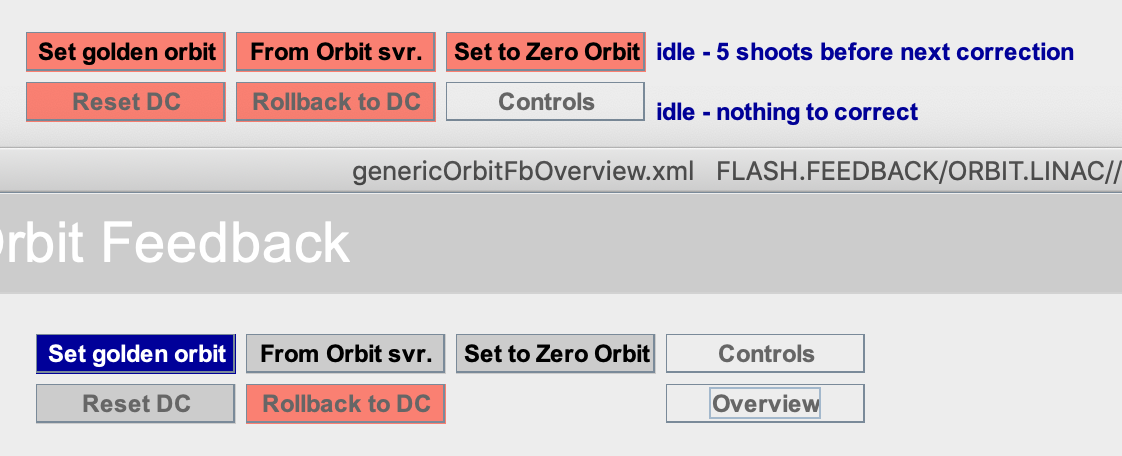 | XFEL/FLASH Operator Training | Raimund Kammering, 8’th November 2019
Operation of the orbit FB
Working with target orbits – restore old orbit
FLASH
Open sequencer file catalog view
right click on file of interest
XFEL
from trajectory storage server select file to ‘restore’
load orbit to reference orbit
| XFEL/FLASH Operator Training | Raimund Kammering, 8’th November 2019
Operation of the orbit FB
Working with target orbits – restore old orbit
Both FLASH and XFEL
Orbit server now holds desired orbit in the reference orbit field
a simple python script allows to pull orbit from orbit server into orbit FB targets
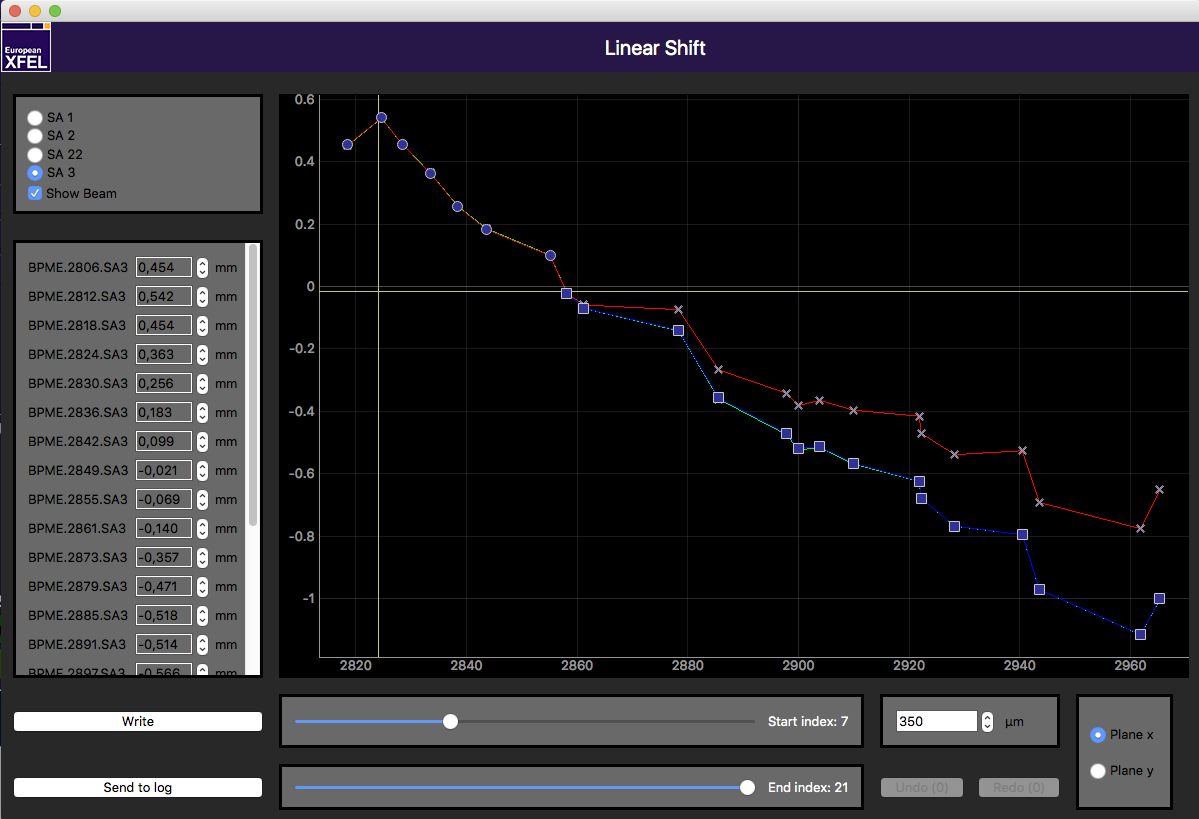 Working with target orbits – arbitrary orbits
Orbit targets are simple DOOCS properties:
can be manipulated from outside
build a small python GUI to do so
| XFEL/FLASH Operator Training | Raimund Kammering, 8’th November 2019
Thank you